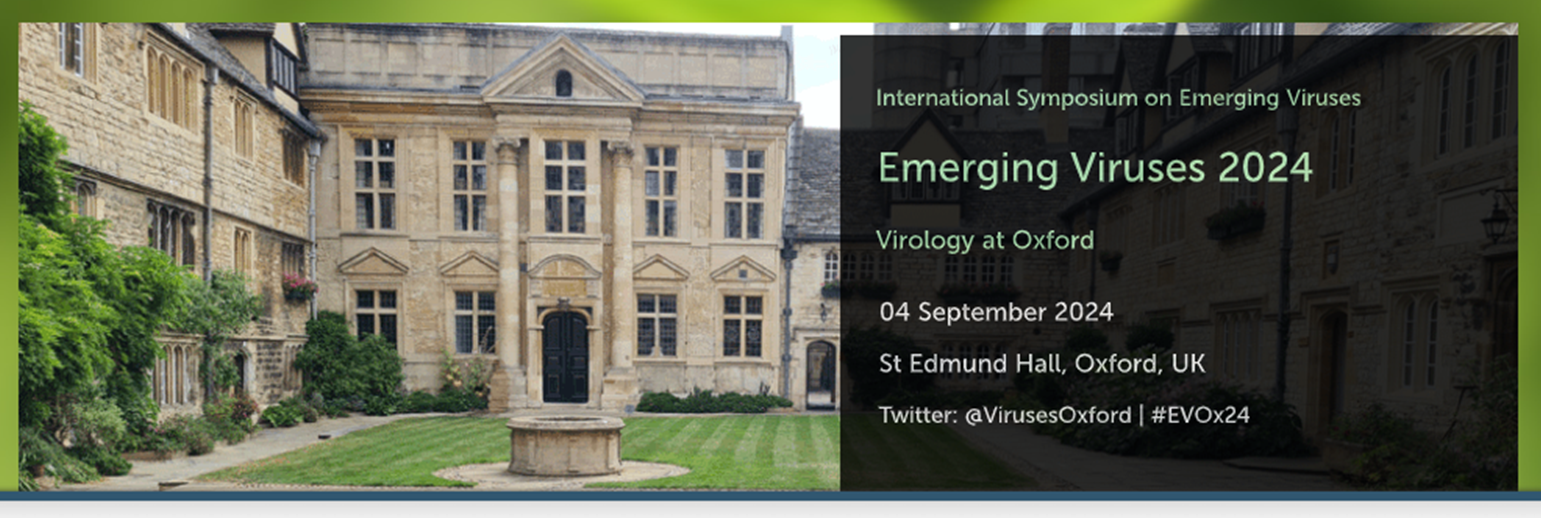 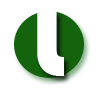 <Inset poster title>
<inset name of the presenting author>
<insert name of all co-authors>
<insert affiliation of the presenting author>